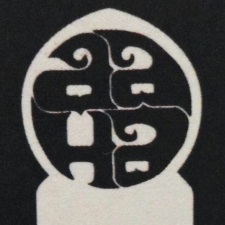 Asociación de Amistad Hispano-Árabe
24, OCTUBRE, 2023
VIAJE A EGIPTO
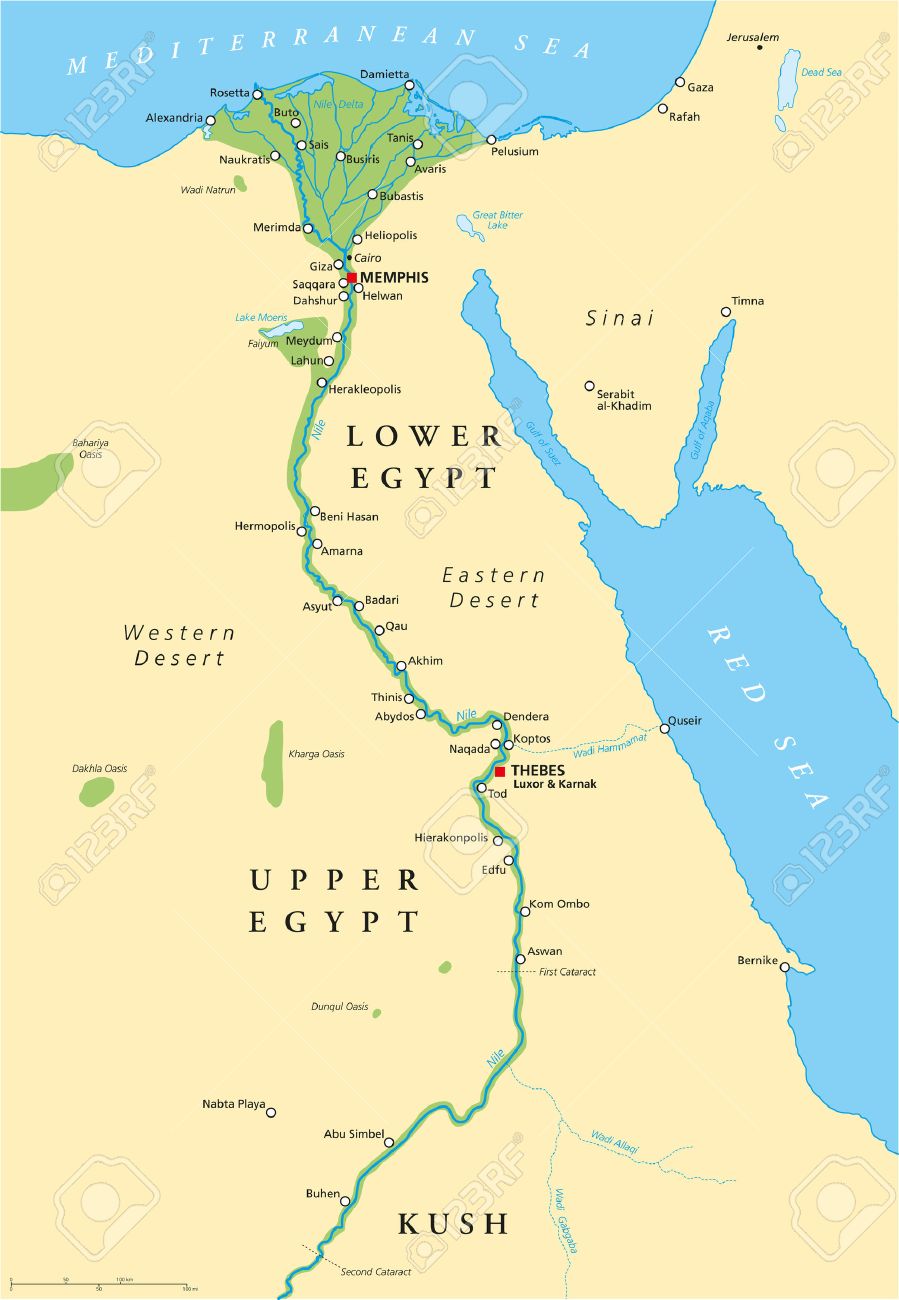 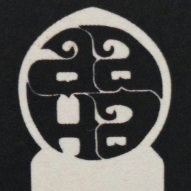 Situación al día 24 de octubre
Ministerio de Asuntos exteriores
Ministerio de Asuntos Exteriores
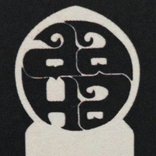 Egipto
AVISO IMPORTANTE
 
La presente recomendación carece de efecto vinculante y opera como mero aviso o consejo. El Estado no resultará responsable por ningún concepto de los daños o perjuicios que, tanto por la observancia como por desconocimiento o no atención de la recomendación, pudieran ocasionarse a personas o bienes, no considerándose dicha recomendación título que ampare reclamación alguna.


Recomendaciones vigentes a 23 de octubre de 2023

Última actualización el 19 de octubre de 2023
propuestas para la Agencia de Viajes
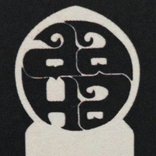 Retrasar el viaje a nueva fecha, sin gastos:
Diciembre 2023
Enero 2024
Febrero 2024
Marzo 2024
Gastos de cancelación
Número de viajeros para salir el 4 de noviembre
Bajas en cualquier circunstancia
Bajas si continua la situación actual
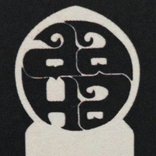 Recomendaciones para el viaje
Seguridad física
Vestido
Higiene
Alimentación
Bebidas
Moneda
En el barco
En El Cairo
Vestido en países musulmanes
En el barco
En la calle
CUBRIR RODILLAS Y HOMBROS
Mujeres  preferible cubrir la cabeza/cuello, te dará respeto
Hombres, no camisas de manga corta
Tampoco debes caminar por la calle con prendas ajustadas o que marquen demasiado la figura, ni utilizar faldas cortas, shorts o camisetas sin mangas.
Entrada a mezquitas
Cubrir brazos y piernas completamente
Descalzarse al entrar
Mujeres: cubrir la cabeza
No hacer ostentación de símbolos religiosos: medallas, cruces
higiene
Bote de gel para lavarse después de tocar pasamanos, barras de metro, etc
Agua solo embotellada y precintada
NO A LOS CUBITOS DE HIELO
No a las ensaladas, fuera del barco
Fruta que se pueda pelar
Zumos en los puestos callejeros
Gatroenteritis, la maldición de TutankamonCapsulas de carbón activo
Moneda: un euro igual a 30 libras
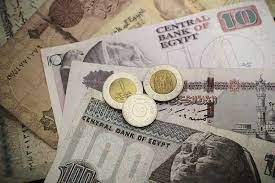 La libra egipcia tiene 100 piastras
Hay que tener dinero local para las propinas
En el barco: todo programado
En el Cairo, 
Taxis, uber
Metro para el barrio copto
Khan el halili, para compras comer y pasar la tarde
Mariot, pabellón de Eugenia de Montijo, pizzas, narguiles
Hotel Marriot Cairo
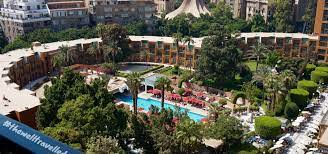 Hotel Sheraton, Cairo
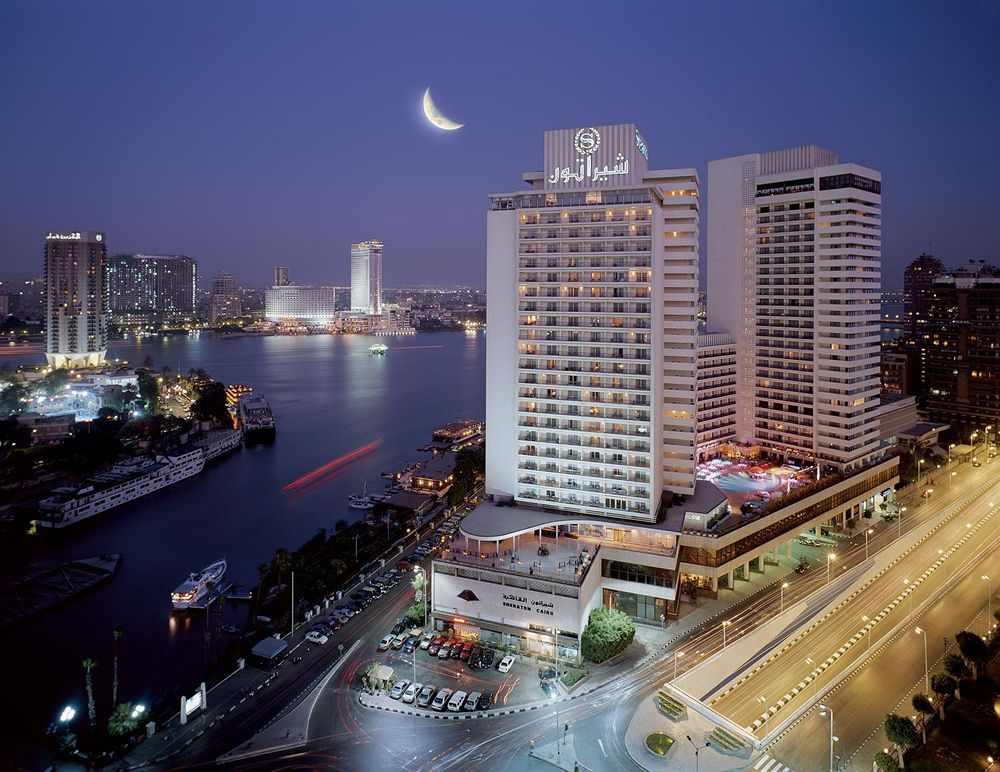